Ida B.
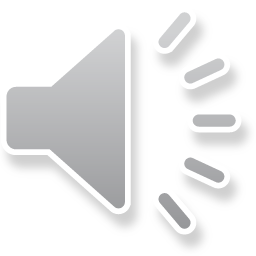 ...and Her Plans to Maximize Fun, Avoid Disasters, and (Possibly) Save the World
By Katherine Hannigan
About The Author
* She was raised in a western New York State 
* Ida B. is Katherine's first novel 
     Her quote:
 "Ida B came to be, in large part, because of my move to the Midwest. Hers is the life I would have chosen, if I could have. And I think I try to live up to her example -- brave and true, full of fun, and fiercely loving."
* She was born in 1962- She is 51 years old right now
http://www.bookbrowse.com/biographies/index.cfm/author_number/1055/katherine-hannigan
Questions ????
1. Have you ever felt mean and disgusting after you did something mean?

My answer: I have before with my bestfriend and I wished that never happened.
Questions ????
2. Did you have someone really close to you until you found out something about them that you wished you never had to here?

My answer:  Yes I have before.
Questions ????
3. Have you ever had a friend that had cancer or someone that you know that did or does?

My answer: Yes I have she lives in Mason City, Iowa and her mom did but she past away and I feel really bad.
Books That Katherine Wrote
Made on December 26, 2006
Made on June 5, 2011
First book
Last book
Second book
Made on December 26, 2008
Katherine's Lifetime
*Raised in the western New York State

* She wrote 3+ books




Want to read more about her: 
http://www.bookbrowse.com/biographies/index.cfm/author_number/1055/katherine-hannigan
A little about what's happening with Ida B. and her family
* Ida B's mom and dad tell her that her mom has cancer. 

* Ida's dad cuts down trees and she gets mad about that 

* Trees are Ida's friends
Found about Ida's mom
Ida went to her room when her mom told her she has cancer and now that she does have it her mom has been tired so much she really can't have fun with Ida. 
Ida was sad until the end.
CANCER
Cancer is hard for people that have it and with kids too. Cancer doesn't change who people are and we shouldn't stop loving them. 

WE LOVE YOU CANCER PEOPLE!!!!!!!!!!!!!!!!!
CREDITS
Ashley Hall
Photo links: http://teacher.scholastic.com/lessonplans/bookfairs/currconnection/images/ida_b.gif

http://www.curledupkids.com/images/covers/emmaline.jpg

http://www.harpercollinschildrens.com/harperchildrensImages/isbn/large/0/9780061968730.jpg